OCA to OpenC2 Mapping
Version 3
OCA to OpenC2 – C4 Diagram
OCA to OpenC2 – Use Case Mappings Endpoint
OpenC2 EDR Actuator Profile
EDR Command/Target Matrix
OCA Use
OCA
Request
Scan
URL
Domain
OCA to OpenC2 – Use Case Mappings Malware Protection (File, Endpoint)
OCA to OpenC2 – Use Case Mappings SIEM/SOAR
OCA to OpenC2 – Use Case Mappings Threat Intelligence
OCA to OpenC2 – Use Case Mappings
OCA to OpenC2 – Use Case Mappings
OCA to OpenC2 – C4 Diagram - PACE
SACM Architecture
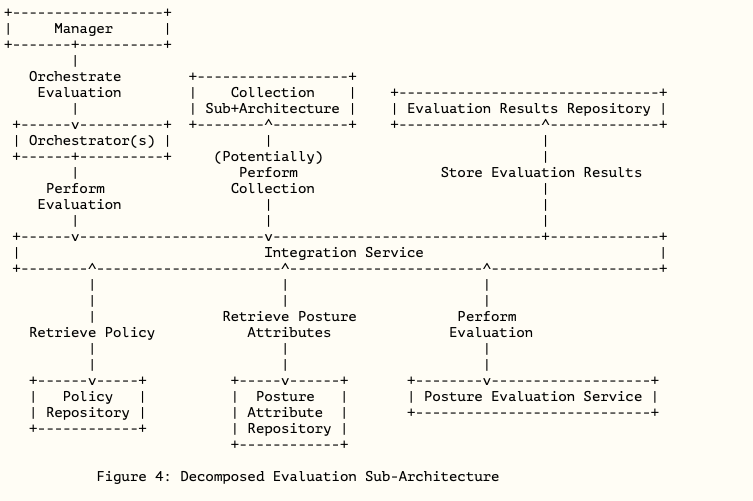